Pregnancy and labor at women with diseases of cardiovascular system, urinary system
Frequency and types of extragenital pathology (EGP) at pregnant women.
Now from 70 to 80% of pregnant women have chronic diseases and almost 90% of women during pregnancy have acute states (anemia, a pyelonephritis, etc.) which complicate its current.

Main structure of EGP:
1. Pathology of cardiovascular system (the congenital and acquired heart diseases, arterial hypertension, hypotension, etc.).
2. Pathology of respiratory system (bronchitis, pneumonia, etc.).
3. Pathology of endocrine system (diabetes mellitus, pathology of a thyroid gland, etc.).
4. Digestive tract pathology (peptic ulcer, hepatitis, pancreatitis, etc.).
5. Pathology of an urinary system (cystitis, pyelonephritis, etc.).
6. Blood diseases (anemia, leukosis, etc.).
7. Infectious and parasitic diseases.
Chronic heart failure
Tactics:
• I, II degrees of risk – pregnancy aren't contraindicative;
• The III degree of risk – pregnancy is contraindicative, is interrupted up to 12 weeks of a gestation;
• The IV degree of risk – abortion according to vital indications in any term after achievement of clinical improvement of a state as a result of treatment is shown.
Maintaining pregnant women with cardiovascular pathology.
Pregnancy is conducted in common by the cardiologist and the obstetrician-gynecologist. 
The obstetrician-gynecologist examines the pregnant woman at least 1 time in 2 weeks, the therapist at least 1 time in 3 weeks taking into account a condition of the patient. 
Planned stationary inspection and treatment of pregnant women with cardiovascular pathology is carried out 4 times during a gestation.
First hospitalization
• it is carried out up to 12 weeks or at the first address in/to
• the woman is hospitalized in therapeutic unit
Purpose: specification of the arterial hypertension and solution of a question of opportunities of prolongation and features of conducting pregnancy or its discontinuing on medical indications. 
All doubts in the diagnosis or in a possibility of continuation of pregnancy are solved up to 12 weeks of a gestation.
Second hospitalization
• it is made in 18-20 weeks of pregnancy
• the woman is hospitalized in unit of pathology of pregnant women of maternity hospital
Purpose: together with the therapist the possibility of prolongation of pregnancy is specified, control and correction of a hemodynamic is exercised, tactics of conducting pregnancy is discussed, if necessary preventive therapy is prescribed.

The main medical and diagnostic objectives at this stage:
1. Assessment of a condition of the pregnant woman.
2. Assessment of the obstetric status and condition of a fetus.
3. Need of performing preventive treatment and correction of the taped disturbances.
Third hospitalization
• it is carried out to 28-30 weeks (the period of the maximum hemodynamic load)
• the woman is hospitalized in unit of pathology of pregnant women of maternity hospital

Purpose: preventive, solves the same problems, as the second hospitalization.
Fourth hospitalization
The hospitalization is carried out in 2-3 weeks prior to the estimated term of labors to a maternity hospital for the choice of a method of a delivery, antepartum preparation and correction of the taped disturbances in system.


If there are indications, the patient is hospitalized at any gestational age: at activation of rheumatic process, emergence or intensifying of signs of a circulatory inefficiency, at any complications of pregnancy.
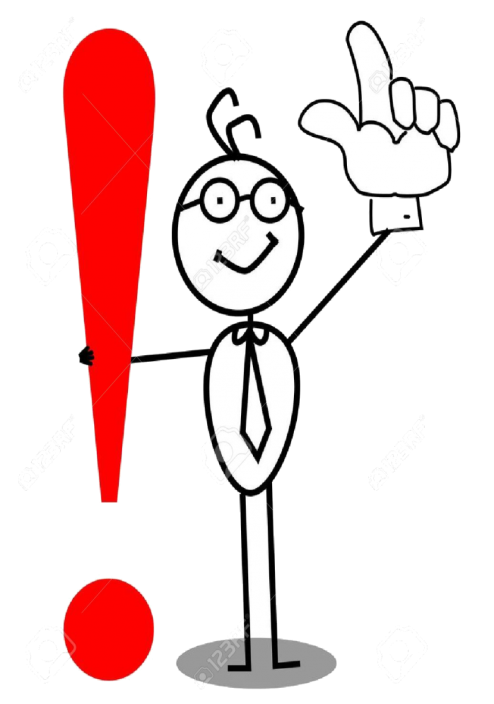 Delivery of women with heart diseases.
Optimum delivery time at women with heart diseases is the term of a gestation of 37-38 weeks in case of a stable hemodynamic, lack of complications of a basic disease and favorable assessment of the obstetric status.
Indications for an early delivery by natural birth canal 
or by Cesarean section:
• Aggravation of symptoms of the patient, weighting of a stage  of CF, activity of rheumatic process, emergence of complications of a basic disease;
• lack of effect of treatment within 12-14 days;
• conditions that underlie obstetric indications for early delivery develop or aggravated.
Way of a delivery of patients with heart diseases:
The I degree of risk – vaginal delivery. Cesarean section, obstetric forceps are carried out only according to obstetric indications
The II degree of risk - vaginal delivery + epiziotomy or perineotomy;
Cesarean section at unstable parameters of a hemodynamics in the I period of labors.
Obstetric forceps at unstable parameters of a hemodynamic in the II period of labors.
The III degree of risk – it is necessary to give Cesarean section, however preference to vagina labor with obligatory switching off of the II period of labors (obstetric forceps), with an anesthesiology grant.
The IV degree of risk – Cesarean section.
Management during labor
PLACE OF INDUCTION: Most patients with cardiac disease go into spontaneous labor and deliver without any difficulty. However, induction (vaginal PGE2) may be employed in very selected cases for obstetric indications. One should guard against infection and pulmonary edema due to fluid overload.
Management during labor. First stage
Position: The patient should be in lateral recumbent position to minimize aortocaval compression
Oxygen is to be administrated (5-6 L/min) if required
Analgesia in the majority, is best given by epidural
Prophylactic antibiotics against bacterial endocarditis
Fluids should not be infused more than 75 mL/hour to prevent pulmonary edema
Careful watch of the pulse and respiration rate
Cardiac monitoring and pulse oximetry can detect arrhythmias and hypoxemia early
Central venous pressure monitoring may be needed in selected cases.
Prophylactic antibiotics for bacterial endocarditis
Antibiotic prophylaxis during labor and 48 hours after delivery is considered appropriate. This is to prevent bacterial endocarditis. The recommended regimens include intravenous ampicillin 2 g and gentamicin 1.5 mg/kg (not to exceed 80 mg), at the onset or induction of labor followed by repeat doses 8 hours interval.
High-risk patients are:
Structural heart disease
Rheumatic heart disease
Cyanotic congenital heart disease
Presence of dental and respiratory tract infections
Hypertrophic cardiac myopathy
Prosthetic heart valves
Prior history of infective endocarditis
Cardiac transplant
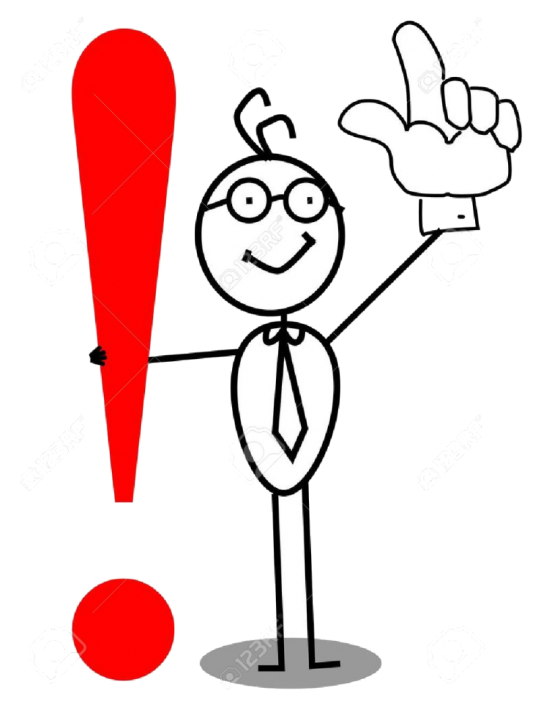 Management during labor. Second stage
No maternal pushing and the tendency to delay in the second stage of labor is to be curtailed by forceps or ventouse under pudendal and/or perineal block anesthesia. Ventouse is preferable to forceps as it can be applied without putting the patient in lithotomy position (raising the legs increases the cardiac load). 
Intravenous ergometrine with the delivery of the anterior shoulder should be withheld to prevent sudden overloading of the heart by the additional blood squeezed out from the uterus.
Management during labor. Third stage
Conventional management is to be followed. Slight blood loss is not detrimental but if it is in excess, oxytocin can be given by infusion. 
This may be accompanied by aggressive diuresis by IV frusemide.
It is better to administer oxytocin in preference to ergometrine in all cases of heart disease in third stage.
PLACE OF CESAREAN SECTION: In general, there is no indication of cesarean section for heart disease.
CARDIAC INDICATIONS OF CESAREAN DELIVERY
Coarctation of aorta
Aortic dissection or aneurysm
Aortopathy with aortic root > 4 cm

In coarctation of aorta, elective cesarean section is indicated to prevent rupture of the aorta or mycotic cerebral aneurysm. The anesthesia should be given by expert anesthetist using either epidural (preferred) or general anesthesia.
PUERPERIUM
The first days the bed rest, with extension is after the delivery prescribed at an unstable hemodynamics;
In the early puerperal period the load is put on a stomach;
Control of the ABP, diuresis, thermometry each 3-4 h;
Antirheumatic drugs, cardiotonics, antibiotics are prescribed;
Anticoagulating therapy is carried out at valval prostheses, Eyzenmeyger's syndrome, primary pulmonary hypertension, chronic fibrillation of auricles, Cesarean section;
Diuretic drugs according to indications;
For 3-4 and 9-10 days it is after the delivery conducted complex cardiologic and laboratory researches (blood test, SRB, sialic acids, a coagulogram, an ECG, etc.).
The extract of puerperas is carried out for 10-12 day after the delivery at satisfactory clinical laboratory data.
Breastfeeding is not contraindicated unless there is failure. Anticoagulant therapy is not a contraindication of breastfeeding.
Congenital heart diseases:
Atrial Septal Defect (ASD);
Ventricular Septal Defect (VSD);
Patent Ductus Arteriosus (PDA);
Fallot's tetralogy;
Coarctation of aorta;
Primary pulmonary hypertension;
Stenosis of the valve of a pulmonary artery;
Marfan's syndrome;
Eisenmenger's syndrome.
The acquired heart diseases:
mitral stenosis / failure;
aortic stenosis / failure;
mitral valve prolapse  (MVP).
Contraindications to pregnancy at the acquired defects
Abortion: 
- in the presence of 1 absolute either 2 relative contraindications, 
- or 1 relative contraindication with two burdening factors (the chronic centers of an infection, an intolerance of heart and antirheumatic drugs).
Contraindications to pregnancy at congenital defects
• the expressed aorta stenosis;
• coarctation of an aorta of 2-3 Art.;
• cyanosis forms of congenital defects (tetrad and Fallo's pentade, transposition of the main vessels, general arterial trunk, etc.);
• the stenosis of a pulmonary trunk which is followed by a right ventricular failure;
• a prolapse of the mitral valve with expressed by a prolapse of both cusps and a regurgitation;
• difficult disturbances of a rhythm;
• all congenital defects with a circulatory unefficiency of FIIA, FIIB, FIII of stages.
Medical indications, for abortion in any term of a gestation:
• acute rheumatic fever;
• chronic rheumatic pericardis;
• illnesses (defects) of the mitral, aortal, three-leaved valve with a circulatory unefficiency;
• illnesses (defects) of mitral and aortal valves (combined), the illnesses which are characterized by the raised ABP;
• Ischemic heart disease; disturbance of a pulmonary circulation and heart failure, pulmonary heart;
• myocardites, perikardita;
• disturbances of a cordial rhythm (fibrillation and atrial flutter and ventricles),
• aortic aneurysm, embolism and thrombosis of arteries;
• disturbance of the blood circulatory system after the medical procedures.
ESSENTIAL HYPERTENSION IN PREGNANCY
Apart from the specific hypertensive disorder in pregnancy (PIH), essential hypertension is the common hypertensive state in pregnancy. Its incidence varies from 1 to 3%.
DIAGNOSIS
The diagnostic criteria are: 
Rise of blood pressure to the extent of 140/90 mm Hg or more during pregnancy prior to the 20th week (molar pregnancy excluded), 
 Cardiac enlargement on chest radiograph and ECG, 
 Presence of medical disorders, 
 Prospective follow-up shows persistent rise of blood
pressure even after 42 days following delivery. 

However, confusion in the diagnosis arises when the case is first
seen in later months of pregnancy, especially when the
prepregnant level of blood pressure remains unknown.
Differential diagnosis with pre-eclampsia, gestational
hypertension and essential hypertension are given
below.
Differential diagnosis with pre-eclampsia, gestationalhypertension and essential hypertension
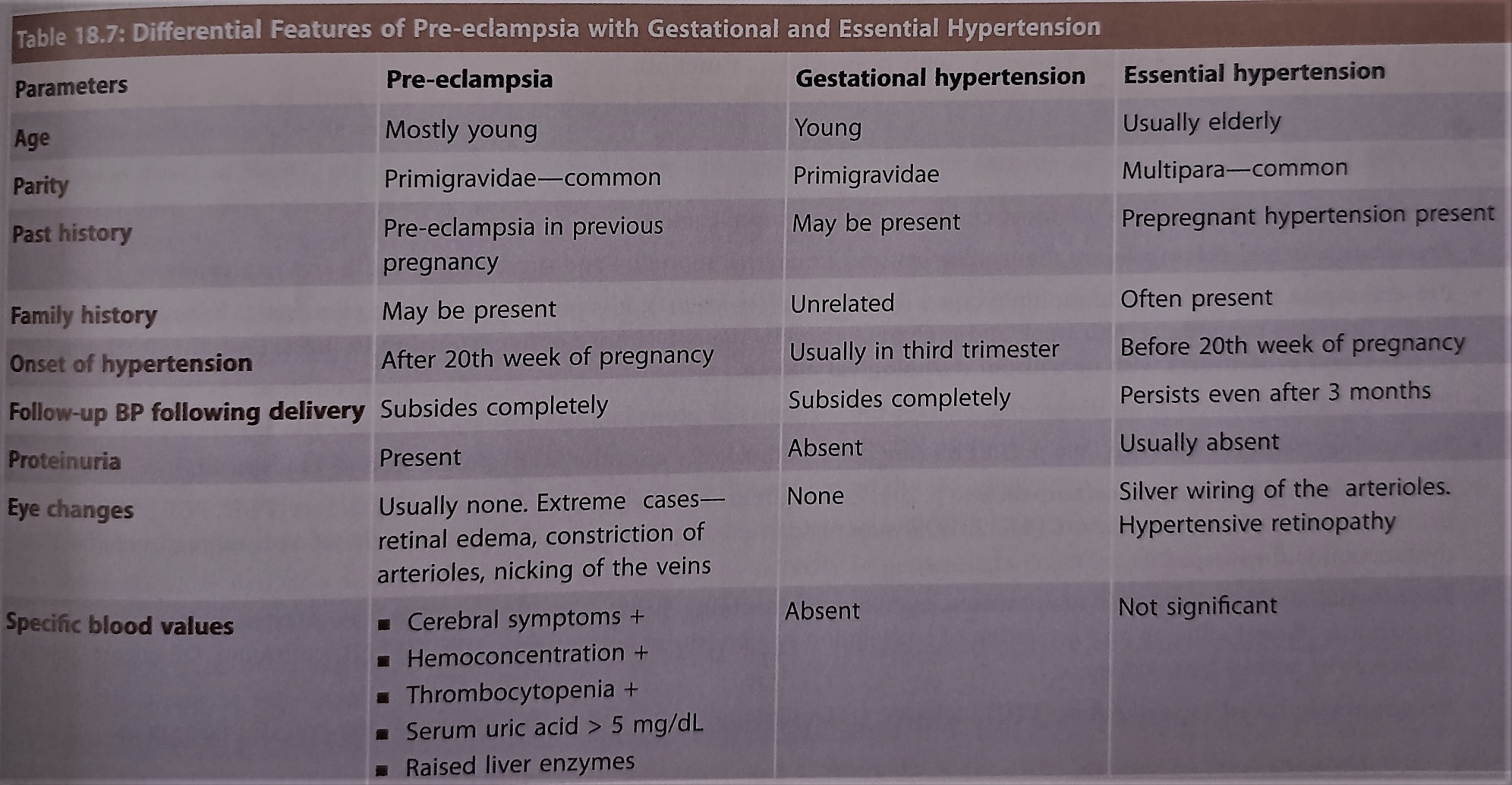 EFFECTS OF PREGNANCY ON THE DISEASE:
(1) There may be a midpregnancy fall of blood pressure in about 50%. However, the blood pressure tends to rise in the  last trimester which may or may not reach its previous level, 
(2) In 50%, the blood pressure tends to rise progressively as pregnancy advances, 
(3) In about 20%, it is superimposed by pre-eclampsia evidenced by rise of blood pressure to the extent of 30 mm Hg systolic and 15 mm Hg diastolic associated with edema and/or proteinuria, 
(4) Rarely, malignant hypertension supervenes, 
(5) In 30%, there is permanent deterioration of the hypertension following delivery.
EFFECT OF THE DISEASE ON PREGNANCY:
Maternal risk: In the milder form, the maternal risk remains unaltered but in the severe form or when superimposed by pre-eclampsia, the maternal and perinatal risk is much increased.
Fetal risk: Due to chronic placental insufficiency, the babies are likely to be growth retarded. Preterm birth is high. In the milder form, with the blood pressure less than 160/100 mm Hg, the perinatal loss is about 10%. When blood pressure exceeds 160/100 mm Hg, the perinatal loss increases by three to four times and when complicated by pre-eclampsia, it increases further. Risk of placental abruption is high (0.5-10%).
MANAGEMENT:
The principles of management are: 
(1) To stabilize the blood pressure to below 160/100 mm Hg,
(2) To prevent superimposition of pre-eclampsia, 
(3) To monitor the maternal and fetal wellbeing, 
(4) To terminate the pregnancy at the optimal time.

Preconceptional evaluation and counseling is essential to assess the etiology, severity of hypertension and possible outcome of pregnancy.
GENERAL MANAGEMENT:
In mild cases with blood pressure less than 160/100 mm Hg, adequate rest (physical and mental), low-salt diet are all that are needed. The checkup should be more frequent 1-2 weeks interval up to 28 weeks and thereafter weekly.
In severe cases or in cases of superimposed pre-eclampsia, the patients should be hospitalized and are placed in the treatment protocol as described under pre-eclampsia.
Medicamental therapy of arterial hypertension during pregnancy has to answer the following rules:drugs:
1. Considering the relative hypotension developing in the I trimester of pregnancy pressure during this period, as a rule, doesn't demand correction.
2. Purpose of drugs is recommended at the ABP> 150/100 mm Hg, and also at the ABP> 140/90 mm Hg in the presence of a hypertrophy of a left ventricle, a proteinuria or  symptoms of a preeclampsia.
3. Rising of the ABP more than 170/110 mm Hg demands urgent depression.
4. Anti-hypertensive drugs have to be effective and safe for a fetus.
For treatment of arterial hypertension at pregnant women are used now:
• Central α-adrenomimetik (Methyldopum, Clophelinum).
• Beta adrenoblockers (metoprolol,bisoprolol, etc.). Use of an atenolol (selective beta1-adrenoblocker) is possible during the short period of time on late durations of gestation. At long use can lead to disturbance of fetal body height of a fetus.
• Blockers of calcium channels (Nifedipinum, amlodipin, etc.).
• Magnesium sulfate.

APF inhibitors (captopril, enalapril) and 
blockers of receptors of angiotensin II are contraindicative to pregnant women since possess teratogenic action. 
It is established that in II and III trimesters of pregnancy they are capable to oppress excretory function of kidneys of a fetus, to cause an oligoamnios.
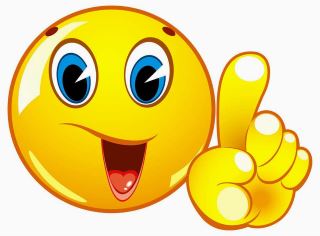 Current of arterial hypertension during pregnancy:
in the I trimester of pregnancy temporary depression of the ABP at patients with arterial hypertension (vasodilating influence of Progesteronum) becomes perceptible, in the III trimester and after the delivery after elimination of depressor influences of the ABP increases Arterial hypertension and can exceed the values established before pregnancy.
Complications of the pregnancy proceeding
Planned hospitalization: preventive up to 12 weeks, in the term of 18-20 weeks of pregnancy, in the term of 26-28 weeks of pregnancy, 32-34 weeks of pregnancy and to labors in 36-38 weeks of pregnancy (the purpose and the principles are similar to the general principles stated above).
Maintaining labors at arterial hypertension:
At mild arterial hypertension and an uncomplicated current, for lack of a hypoxia of a fetus allow the independent beginning of labors (in term no more than 42 weeks of pregnancy). At a severe form of arterial hypertension, increase of the secondary disturbances demanding intensive hypotensive care the planned delivery in any term of a gestation is shown.

In labors it is necessary to continue the course treatment of arterial hypertension begun during pregnancy. Besides, as at pains and attempts of the ABP raises, it is necessary to strengthen hypotensive therapy by use of the parenteral means prescribed each 3-4 hours. At insufficient effect of such treatment ganglioblokator (Pentaminum) under systematic control of the ABP (the controlled hypotension) can be applied.
HYPOTENSION AND PREGNANCY
Arterial hypotension – a state at which arterial pressure is lower than 100/60 mm of mercury. Occurs at 12% of pregnant women.
The reason of hypotension of pregnant women is bound to a relative failure of function of a cortex of adrenals and sympathoadrenal system.
Arterial hypotension becomes perceptible usually on 13-14 week of pregnancy and is even more often – on 17-24 week.
Patients complain of a headache, giddiness, the general delicacy, heartbeat, pains and other unpleasant feelings in heart, a sweating, memory weakening, working capacity depression, a chill of brushes and feet, meteosensitivity, irritability, emotional instability, predilection to the lowered mood. The orthostatic phenomena are observed: giddiness, blackout, up to a syncope at a rising from a bed.
Primary arterial hypotension is a neurocirculatory dystonia on hypotonic type.
• Compensated – it is shown only by depression of the ABP.
• Subcompensated – there is a subjective and objective symptomatology.
• Dekompensated – is shown by hypotonic crises, syncopes, a sleep disorder.

Secondary hypotension can be the main implication of illness or one of symptoms of some other disease (a peptic ulcer of a stomach, infectious diseases, allergic states, a hypothyrosis, an adrenal failure, etc.).
At hypotonic crisis of the ABP decreases to 80/50 mm of mercury. below, the headache and giddiness amplify, there can be a vomiting; patients feel sharp delicacy, feeling of a mortgaging of ears; integuments and mucosas turn pale, cold sweat acts.
The main complications of pregnancy at arterial hypotension: abortion, development of a syndrome of an arrest of development of a fetus because of the lowered uteroplacental blood flow. The perinatal mortality and frequency of the birth of children with body weight is twice higher less than 2500 at women with arterial hypotension, than at women with normal arterial pressure.
Treatment of an arterial hypotension:
At the physiological hypotension which isn't followed by a pathological symptomatology, treatment isn't required.
Therapy of symptomatic hypotension consists first of all in elimination of a basic disease. At the subcompensated stage of primary arterial hypotension treatment is performed in out-patient conditions, in the absence of effect the patient is hospitalized.
Treatment of dekompensated hypotension is carried out in a hospital and includes:
• a sufficient dream (10-12 hours a day), good nutrition;
• LFK, douche, spongings down, contrast foot baths, massage;
• phytotherapy (eleuterococcus, Chinese magnolia vine, ginseng).
Diseases of the urinary system in pregnant women
pyelonephritis, 
glomerulonephritis, 
urolithiasis.
Pyelonephritis in pregnancy
Pyelonephritis is an infectious-inflammatory disease of the kidneys with a predominant lesion of the interstitial tissue and the bowl-and-pelvis system.
Gestational pyelonephritis is pyelonephritis, first detected during pregnancy. In the structure of extragenital pathology in pregnant women and puerperas, its frequency reaches 10% and higher.
Changes in urodynamics that occur during pregnancy are due to the effect of progesterone on the muscular tonus of the ureters and their mechanical obstruction by the growing uterus. Factors contributing to the development of urinary tract infections during pregnancy:
expansion of renal pelvis and upper ureteral regions with the formation of physiological hydronephrosis in pregnant women;
a decrease in the tone of the bladder, an increase in the amount of residual urine, which contributes to vesicoureteral reflux and ascending migration of bacteria to the upper sections of the urinary tract;
changes in physico-chemical properties of urine that promote bacterial growth (increase in pH, estrogen concentration, glucosuria),
weakening of the sphincter of the urethra (towards the end of pregnancy);
Increase in renal blood flow by 50-80% in the I trimester with a gradual decrease), an increase in glomerular filtration by 50%, tubular reabsorption is constant
Classification:
On pathogenesis: primary; secondary.
According to the nature of the current: acute; chronic (latent or recurrent).
By period: exacerbation (active); reverse development of symptoms (partial remission); remission (clinical and laboratory).
On the safety of kidney function: without impaired renal function; with impaired renal function.
The side with more pronounced clinical manifestations: left; right; Both kidneys are equally affected.
The main ways of spreading the infection are hematogenous and urogenital (ascending) from the urethra and the bladder through the ureter into the pelvis.
Risk factors:
previous infections of the urinary tract; 
malformations of the kidneys and urinary tract; 
urolithiasis disease; 
inflammatory diseases of female genital organs, especially colpitis; 
bacterial vaginosis; 
carrier of pathogenic and conditionally pathogenic microflora; 
low socioeconomic status; 
diabetes; 
disturbances of urodynamics caused by pregnancy.
Clinical features
Clinic: intoxication: high temperature, severe headache, accompanied by an aching all over the body, nausea, vomiting, profuse sweating, breathing and pulse are frequent, the tongue is dry.
Local symptoms: • pain in the lumbar region, with irradiation of pain in the upper abdomen, inguinal region, large labia, thigh, in the course of the ureter, strengthening at night, with deep inspiration, coughing, a positive symptom of Pasternatsky
Diagnosis
Diagnosis of pyelonephritis: 
clinical observation, 
laboratory, 
ultrasound (ultrasound of the kidneys, abdominal cavity), 
endoscopic studies.
Blood tests
General blood test: leukocytosis, neutrophil shift of the leukocyte formula to the left due to an increase in stab-shaped forms;  increased SDE, hypochromic anemia.

Biochemical blood test: hypoproteinemia, dysproteinemia, with acute pyelonephritis increase serum urea levels.
Examination of urine.
• General analysis of urine: leukocyturia (pyuria) + bacteriuria, flakes, cloudy urine  the appearance of cylinders - indicates the defeat of the kidney parenchyma.
• Urine analysis for Nechiporenko - leukocyturia (normal ratio of leukocytes and erythrocytes 2: 1 (in 1 ml of urine 4000 leukocytes and 2000 erythrocytes).
• In the urine according to Zimnitsky - decrease in relative density and disruption of the ratio of diurnal and night diuresis, hypostenuria (in 56% of women)
• Reberg's test (reduction of reabsorption in severe forms);
• Urine culture on the flora and sensitivity to antibiotics.
Complications of pregnancy:
• threat of interruption and premature birth -25% of women;
• toxicosis of the second half of pregnancy (gestosis) 40-80%;
• Anemia 33%;
• intrauterine hypoxia, fetal hypotrophy;
• intrauterine infection of the fetus;
• acute renal failure,
• septicemia, septicopyemia.
MANAGEMENT
Intravenous fluid (crystalloid) for adequate hydration.
Evaluate hemogram, serum electrolytes, creatinine.
Acetaminophen is given for the fever.
Monitor urine output (> 60 mL/hr), temperature and BP.
IV antibiotics-cephalosporins, aminoglycosides (gentamicin), cefazolin or ceftriaxone, for 48 hours till culture report is available and then changed to oral therapy for another 10-14 days.
Repeat urine culture after 2 weeks of antimicrobial therapy and is repeated at each trimester of pregnancy.
If the symptoms recur or the dipstick test for nitrate and leukocyte esterase is positive, urine culture is repeated. The woman needs retreatment if the culture is positive.
Patient not responding with this therapy needs to be evaluated (sonography, CT scan, radiography) for urinary tract obstruction.
Antimicrobial suppression therapy is continued till the end of pregnancy to prevent recurrence (30-40%). Nitrofurantoin 100 mg daily at bed time is effective.
Glomerulonephritis
Glomerulonephritis is an immunoinflammatory, infectious-allergic kidney disease with a predominant glomerular lesion, but involving both tubules and interstitial (interstitial) tissue 0.1-0.2%.
The causative agent of hemolytic streptococcus A-group is a nephrogenic streptococcus strain. The development of glomerulonephritis is usually associated with streptococcal diseases (angina, chronic tonsillitis).
Classification:
The clinical course distinguishes between acute and chronic glomerulonephritis.

Acute glomerulonephritis often takes on a cyclic form, with less acyclic form.
Forms of chronic glomerulonephritis:
The hypertonic form 
The nephrotic form 
The latent form
The hypertonic form
The hypertonic form of chronic diffuse glomerulonephritis is characterized by an increase in blood pressure; small changes in the urine: proteinuria, cylindruria, hematuria are small and fickle.
The nephrotic form
The nephrotic form of chronic diffuse glomerulonephritis is characterized by a tetrad of symptoms: massive swelling, marked proteinuria, 30 g / l or more, more than 5 g of protein is released per day, hypoproteinemia 50-40 g / l, hypercholesterolemia, hypoproteinemic edema appear on the legs, then on the face, trunk, ascites appears; in the most severe cases, pulmonary edema, a brain with convulsions and retinal edema with blindness are observed.
   When the mixed form of chronic diffuse glomerulonephritis is expressed as inflammatory-vascular changes, and associated hypertension, dystrophic changes, hypoproteinemia, hypercholesterolemia, edema is small and unstable. Arterial pressure is usually moderately elevated, changes in the fundus, hypertrophy of the left ventricle of the heart, accent of the second tone over the aorta. Proteinuria varies from traces to 6 g / l, in the sediment of urine there are different cylinders, erythrocytes, less often leukocytes. In a mixed form of chronic glomerulonephritis, in some cases signs characteristic of hypertensive nephritis may predominate, in others - for nephrotic. With this form of the disease, seizures may occur, similar to eclampsia fits.
The latent form
The latent form of chronic diffuse glomerulonephritis is characterized by: • poor urinary syndrome (small proteinuria, occasionally reaching 2 g / day) • cylinders and erythrocytes in the urine are rare • clarification of the features of urinary sediment is of great importance for his research on Nechiporenko • Edema and hypertension with this form of the disease there, patients usually feel well and may not know for a long time that they are ill. • The latent form of chronic nephritis can last 10-20 years or more and either go to hypertensive or nephrotic forms, or immediately result in the development of renal insufficiency • Prognosis is better with isolated proteinuria, worse when proteinuria is combined with erythrocyte • The latent form of the disease is more common than other forms of glomerulonephritis both outside and during pregnancy.
The risk of glomerulonephritis:
I Art. risk - the latent form of chronic glomerulonephritis and the hypertonic form, if the blood pressure was normalized before pregnancy (pregnancy is allowed);
II century. - nephrotic form of chronic glomerulonephritis (pregnancy can be saved if there are conditions for repeated prolonged stay of a pregnant woman in a hospital;
III century. - Hypertonic and mixed forms of chronic glomerulonephritis, acute glomerulonephritis and exacerbation of chronic, any form of glomerulonephritis with azotemia (pregnancy is interrupted irrespective of the term).
I degree of risk - minimal - with her complications of pregnancy are observed in no more than 20% of women, the course of the disease rarely worsens;
II degree of risk - severe - with it often complications of pregnancy, fetal hypotrophy, perinatal mortality reaches 20%; the course of the disease worsens during pregnancy or after childbirth in more than 20% of cases;
III degree of risk - maximum - with her complications of pregnancy appear in more than 50% of patients, rarely the birth of children in a satisfactory state, perinatal mortality exceeds more than 20%; pregnancy is dangerous to the health and life of a woman /
Pregnancy is complicated:
early development of late gestosis, severe course;
premature termination of pregnancy;
premature detachment of the normally located placenta;
violation of utero-placental blood flow with the development of hypoxia, fetal hypotrophy.
Indications for early delivery:
exacerbation of chronic glomerulonephritis, accompanied by impaired renal function;
violation of protein metabolism with the growth of azotemia;
increase of blood pressure, attachment of late gestosis;
deterioration of the fetus.
Keeping pregnant
Recommended examination:
• Blood pressure profile, blood count 1 time per month, 
• Biochemical blood test - 20-22, 32-34 weeks of pregnancy,
• Coagulogram: PTI, APTTV, fibrinogen A, 1 time per trimester, analysis.
Urolithiasis disease
It occurs in 0.2-0.8% of pregnant women.
      Clinical picture of urolithiasis
renal colic - pains are sharp, paroxysmal in the lumbar region or along the ureter, when the stone is localized in the lower part of the ureter, pain radiates into the labia majora, the urine follows by drop or does not stand out at all; when the calculus is localized in the upper parts of the urinary tract, pain radiates into the thigh, inguinal region, external genitalia.
hematuria,
pyuria,
withdrawal of stones with urine.
Diagnosis:
anamnesis (attacks of renal colic, removal of stones during urination); 
cystoscopy; 
chromocystoscopy; 
ultrasound scanning (X-ray positive, and X-ray negative stones).
The course of pregnancy:
Urolithiasis does not have a significant effect on the development of pregnancy and the fetus, if urolithiasis is not complicated by infection.
Nephropathy of pregnant women, spontaneous abortion, premature birth
Uncomplicated pyelonephritis or nephropathy urolithiasis does not adversely affect the course of pregnancy and fetal development.
Monitoring of pregnant women suffering from urolithiasis is carried out in conditions of a woman's consultation or a polyclinic jointly by an obstetrician and a therapist, a urologist's consultation according to the indications.
The course of labor usually does not represent any peculiarities.
Treatment
An acute period of the disease is anesthetized and a large amount of liquid is injected.
After the departure of the stone, the main method of treatment is drinking drink to maintain intensive urine output (more than 2.5 l / day).
Drug treatment for pregnant women with urolithiasis is aimed at relieving pain and eliminating urinary tract infection:
antispasmodics, atropine, novocaine blockade of the round ligament of the uterus
catheterization of the ureter with ineffective conservative therapy;
antibacterial treatment with a combination of urolithiasis and pyelonephritis.
    Surgery:
anuria, caused by obstruction of the ureter with a stone and not amenable to treatment;
septic state due to calculous pyelonephritis;
pioneophosis;
often recurring attacks of renal colic, if there is no tendency to spontaneous separation of stones.
Tactics
If the indications for surgery occur late in pregnancy, the delivery of the woman is premature, and then surgical intervention.
In the earlier stages of pregnancy, if there are indications of patients, it is necessary to operate without taking into account the state of the fetus, since procrastination with interference often threatens the life of a woman.
In the first trimester of pregnancy, you first need to make an artificial abortion, and then transfer the patient to the urological unit for surgery.
The optimal solution is operative treatment of urolithiasis and sanitation of the urinary tract before pregnancy.